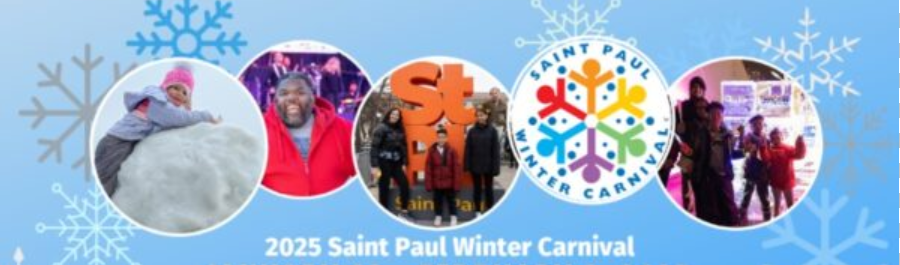 Walk in the Winter Carnival Grande Day Parade with other SPAAR members to share your Realtor® pride and support for Saint Paul on Saturday, January 25, starting at 2pm.

Sign up by emailing spaar@spaar.com, and more details will be shared with participants prior to the event. Read about the King Boreas Grande Day Parade here.

Fun fact: Did you know both SPAAR and the Saint Paul Winter Carnival came to be in 1886! In fact, the Saint Paul Winter Carnival is the oldest winter festival in the United States.
Join SPAAR for the Winter Carnival Grande Day Parade
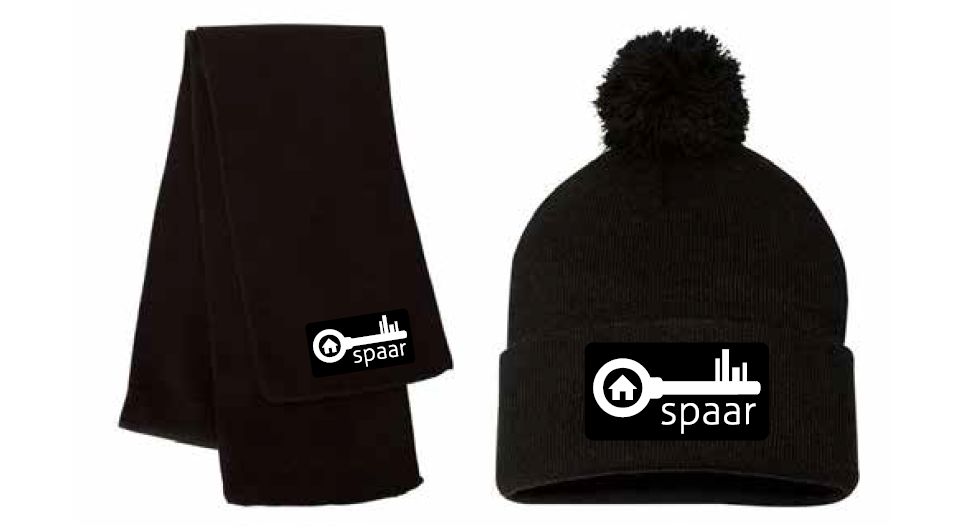 SPAAR is selling SPAAR-branded hat and scarf bundles in time for the Saint Paul Winter Carnival Grande Day Parade on January 25.

The bundles are one-size fits all and $20 per set. Interested in purchasing one or more bundle? Email spaar@spaar.com. Available while supplies last.
Bundle up: it’s cold outside!
SPAAR Toastmasters to launch Speechcraft on January 14
SPAAR Toastmasters is introducing a condensed opportunity for members who want to gain public speaking skills and experience. Speechcraft is a consecutive six-session commitment, making it a good option for individuals who have a set goal and want repetitive practice in quick succession.
Speechcraft will take place at SPAAR on the following Tuesdays:
January 14, 21, 28 and February 4, 11 and 18. The first five sessions will be 2-3pm. The final session on February 18 will be held from 1-2pm, which is the regular SPAAR Toastmasters session.
The cost is $30 and covers the Speechcraft materials.
Maximum number of participants is five for optimal focus and success.
Interested to learn more? Email spaar@spaar.com.
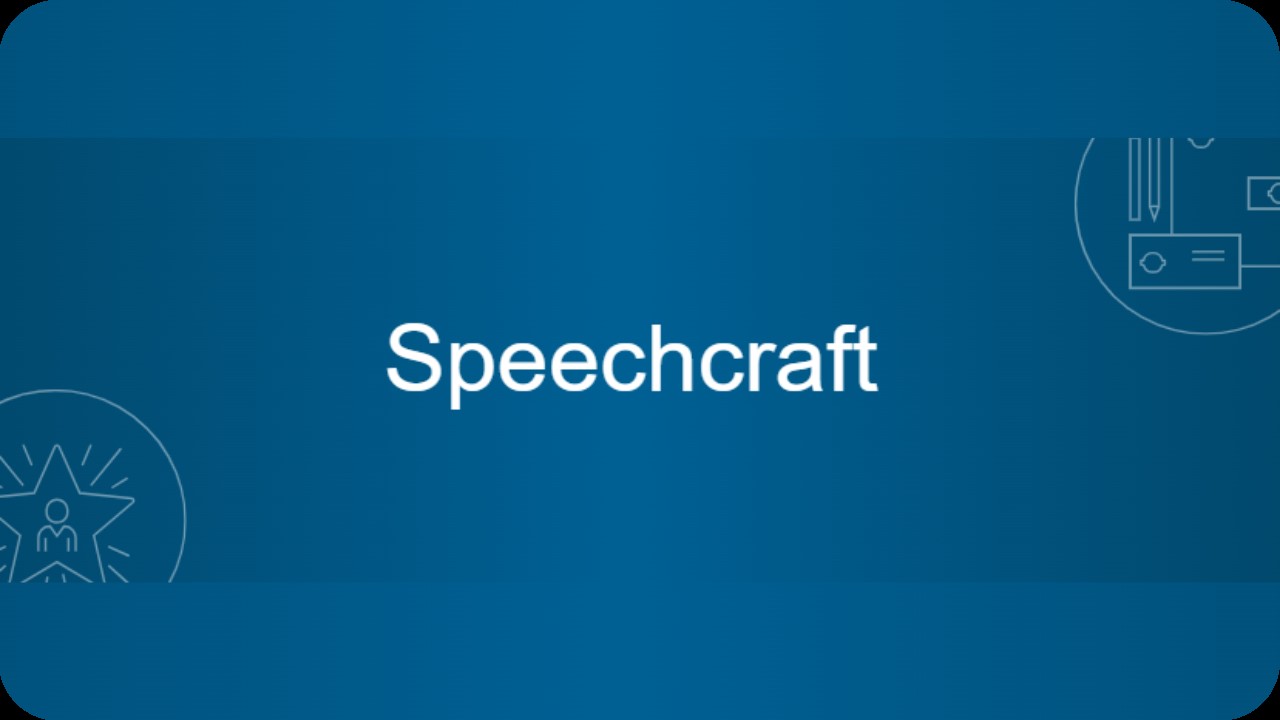 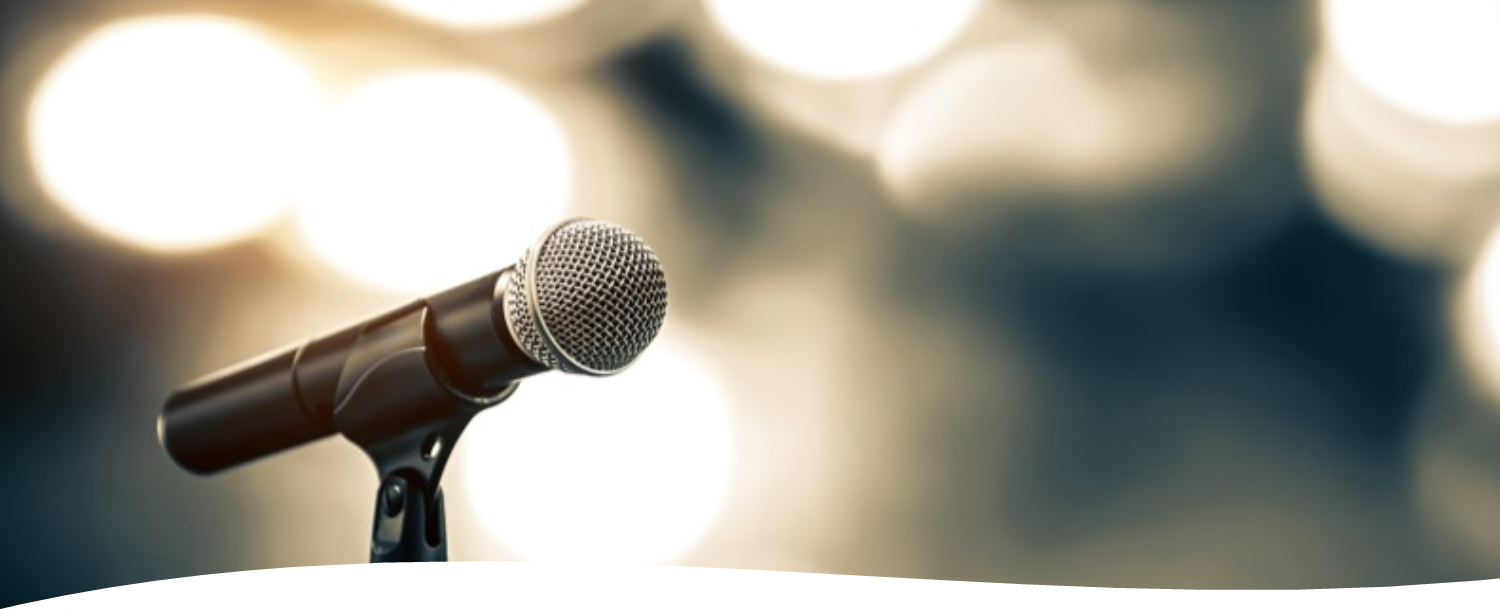 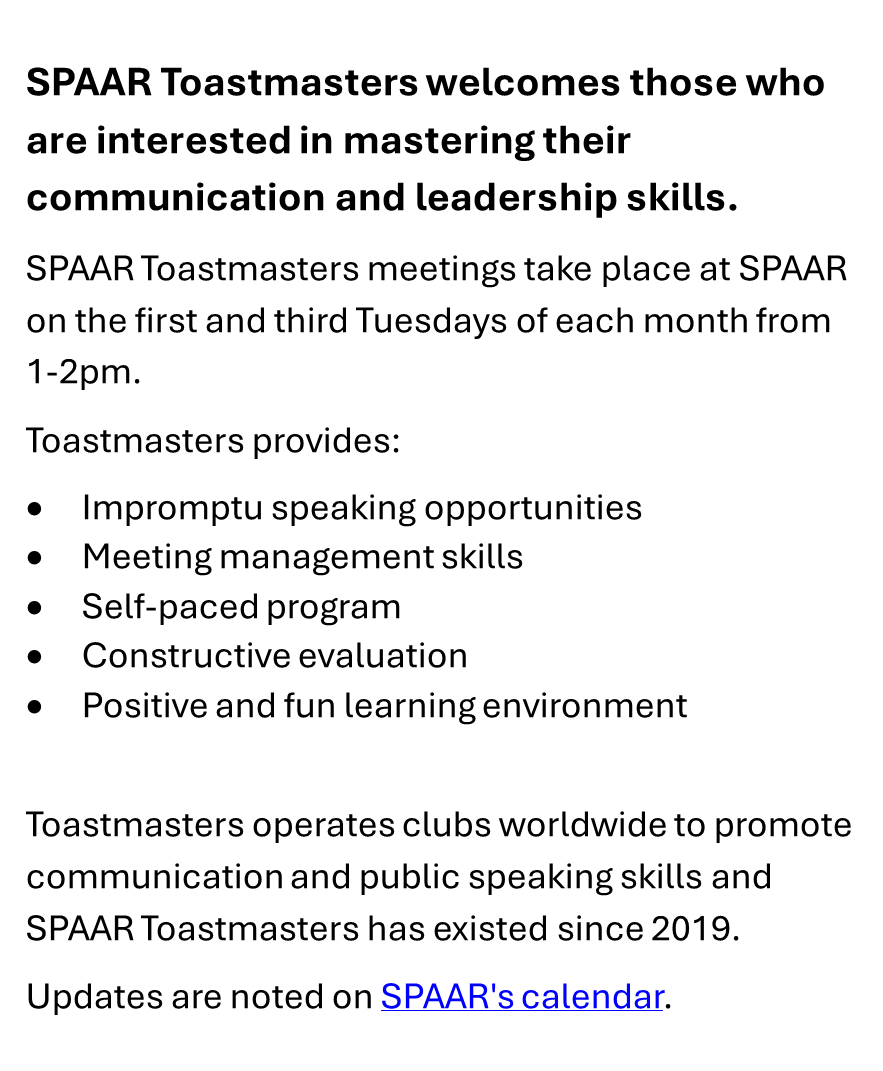 Make SPAAR Toastmasters part of your 2025 routine
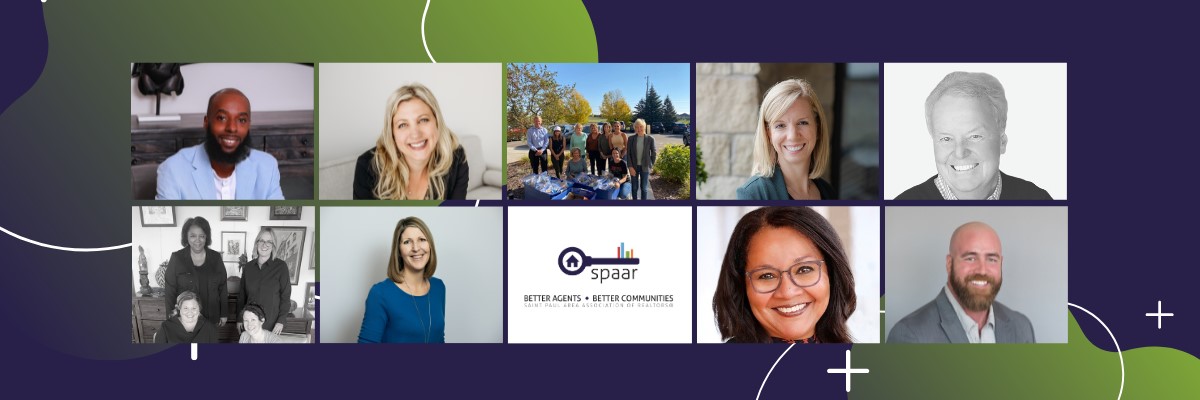 Abdallah Bah
Cardinal Realty (team recipient)
Sonya Fox
Steve Hyland
Paige Kahle

Darcy McDonald
Nicko Spehn
Grant Thompson
Amanda Cox Zuppan

Email spaar@spaar.com to nominate someone for SPAAR Hero in 2025.
Congratulations to the SPAAR Heroes in 2024!
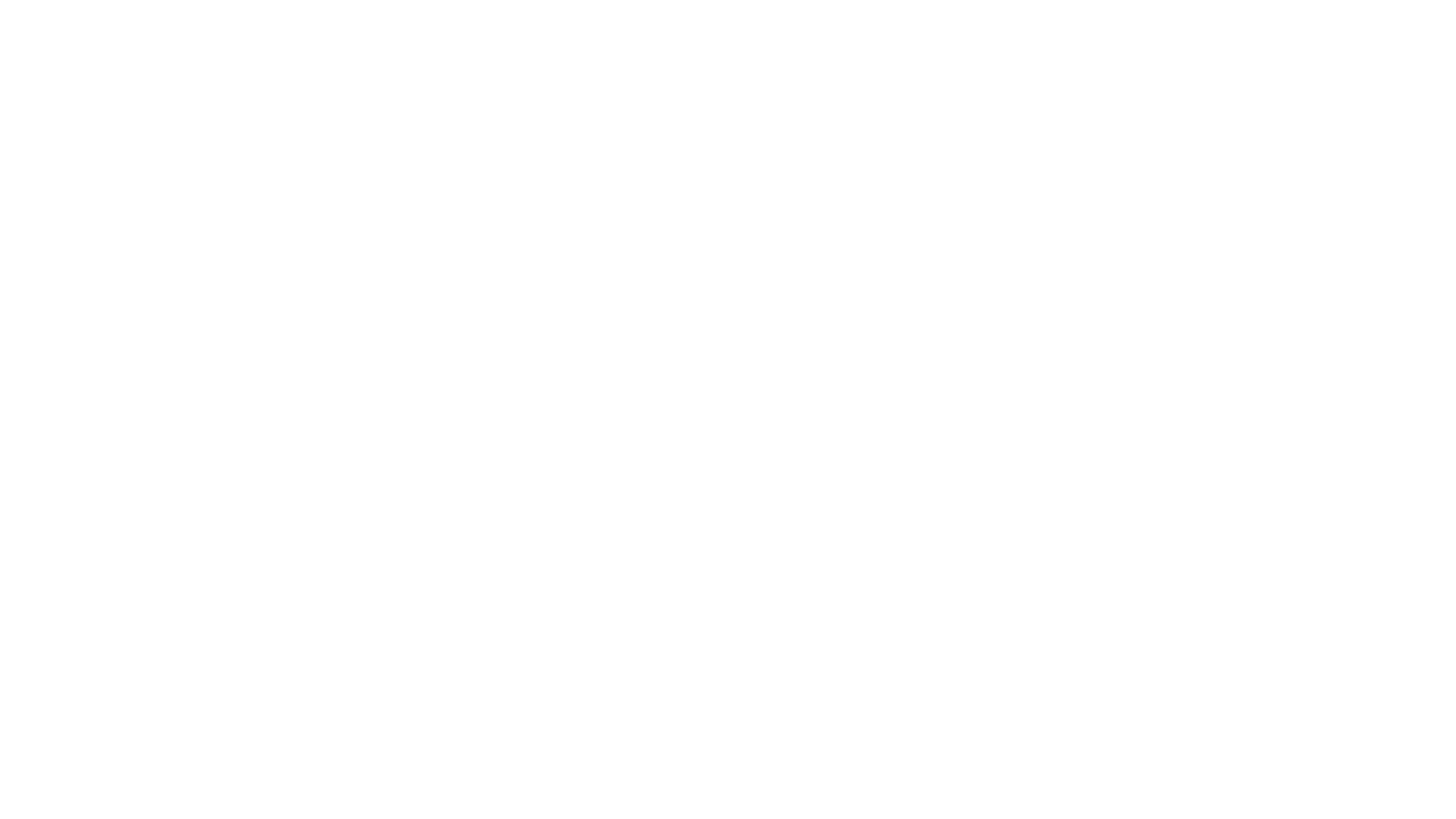 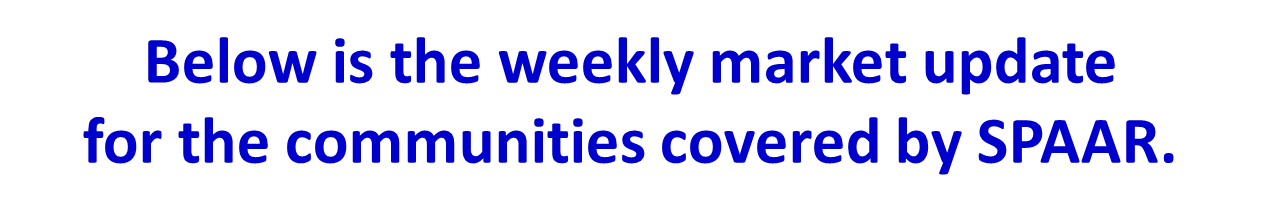 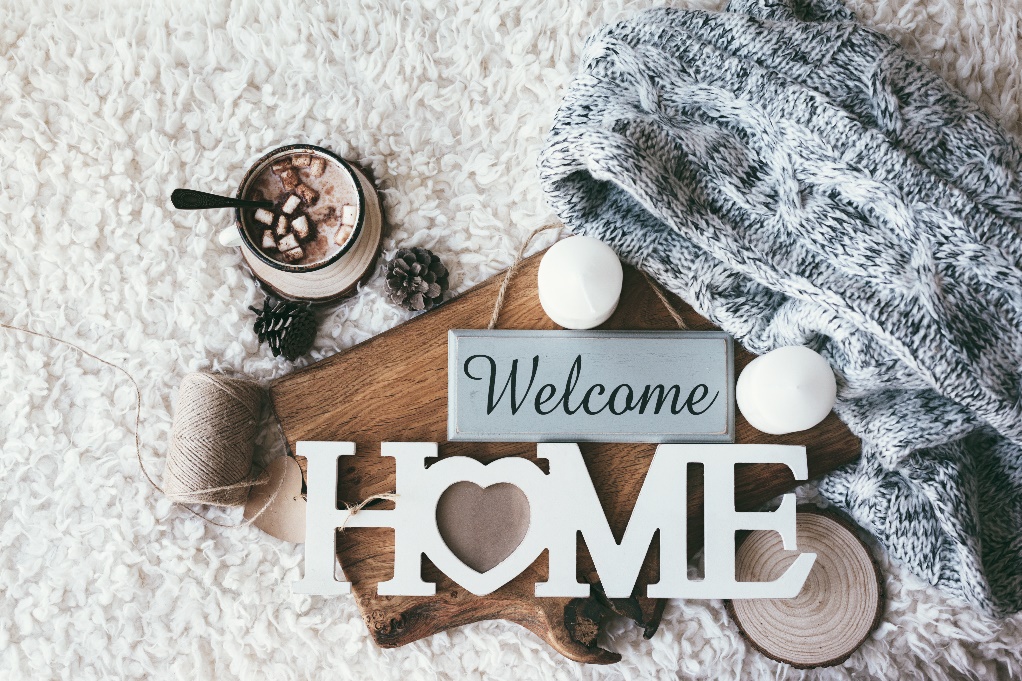 Click here to see the latest Twin Cities housing statistics 
(also available on SPAAR’s website under News & Statistics).
Are you receiving SPAAR’s weekly newsletters? 

If not, email spaar@spaar.com 
to be sure you’re receiving 
eNews on Mondays and Education updates on Thursdays.


Keep up to date on SPAAR information and events at www.spaar.com and on social media: Facebook, Instagram, Twitter and LinkedIn.
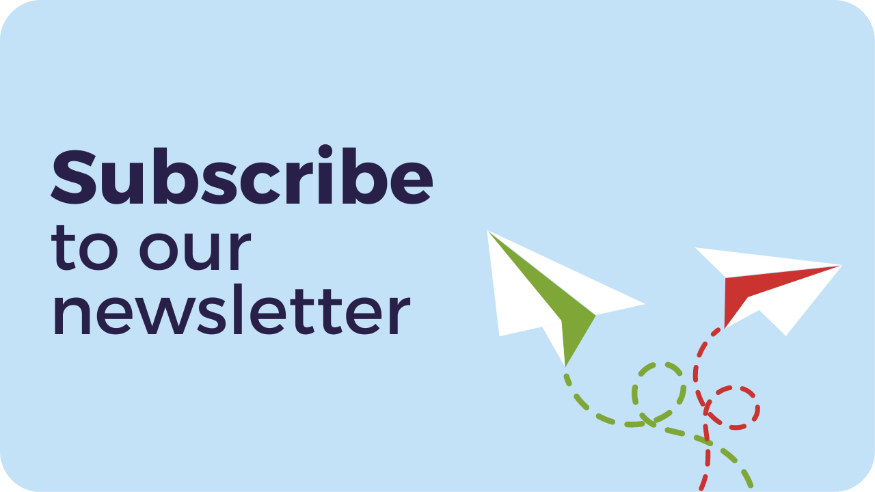 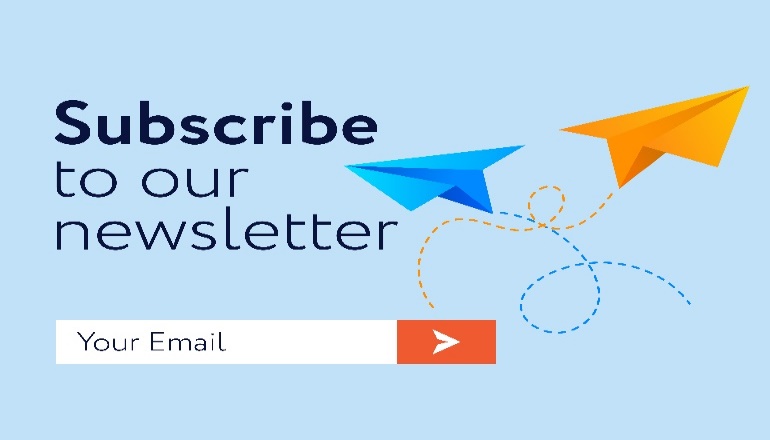 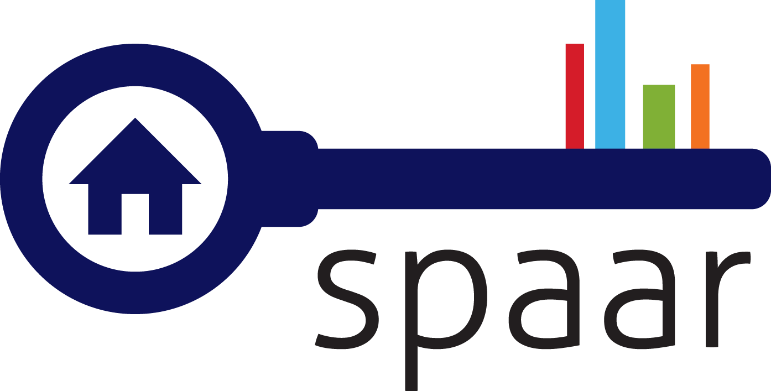